To solve money problems
Practically subtracting from £10.00
The tricky part
Finding change when paying with £10.00 is tricky because there are three 0’s as place value holders so you have to do a lot of exchanging.

There is a tricky way of doing it though. If we take away 1p it becomes £9.99 and this is a much simpler number to subtract from.

Then at the end we just have to remember to add the 1p with subtracted at the start.
Practicing practically
Today we are going to practice practically. This will help our understanding for tomorrow

On the worksheet you will have enough coins to make £9.99. Cut these out to help you with your subtractions.
Example
£10.00 - £3.62

We will take away 1p to make this £9.99 - £3.62. Then with your coins practically take away £3.62.

What you have left is the change, now add back the 1p we took away at the start to get your final answer.

This is a practical lesson, you do not need to write anything down today.
What it looks like with coins.
£10.00 - £3.62
£9.99 - £3.62




So what you are left with is £6.38. Then add back the 1p
£6.38 + 1p = £3.39
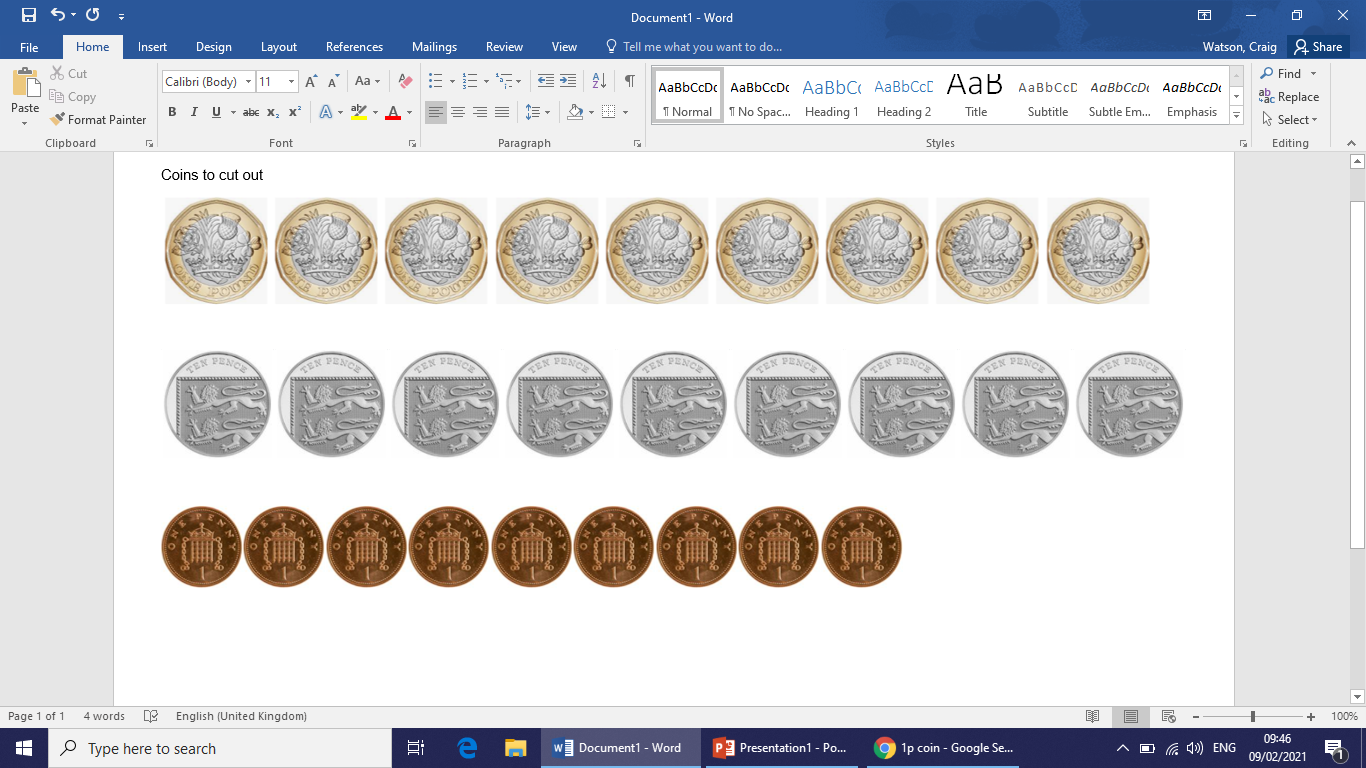 Try these questions practically with the coins
£10.00 - £4.72
£10.00 - £2.12
£10.00 - £8.48
£10.00 - £2.38
£10.00 - £3.08
£10.00 - £1.80
£10.00 - £7.32
£10.00 - £5.54